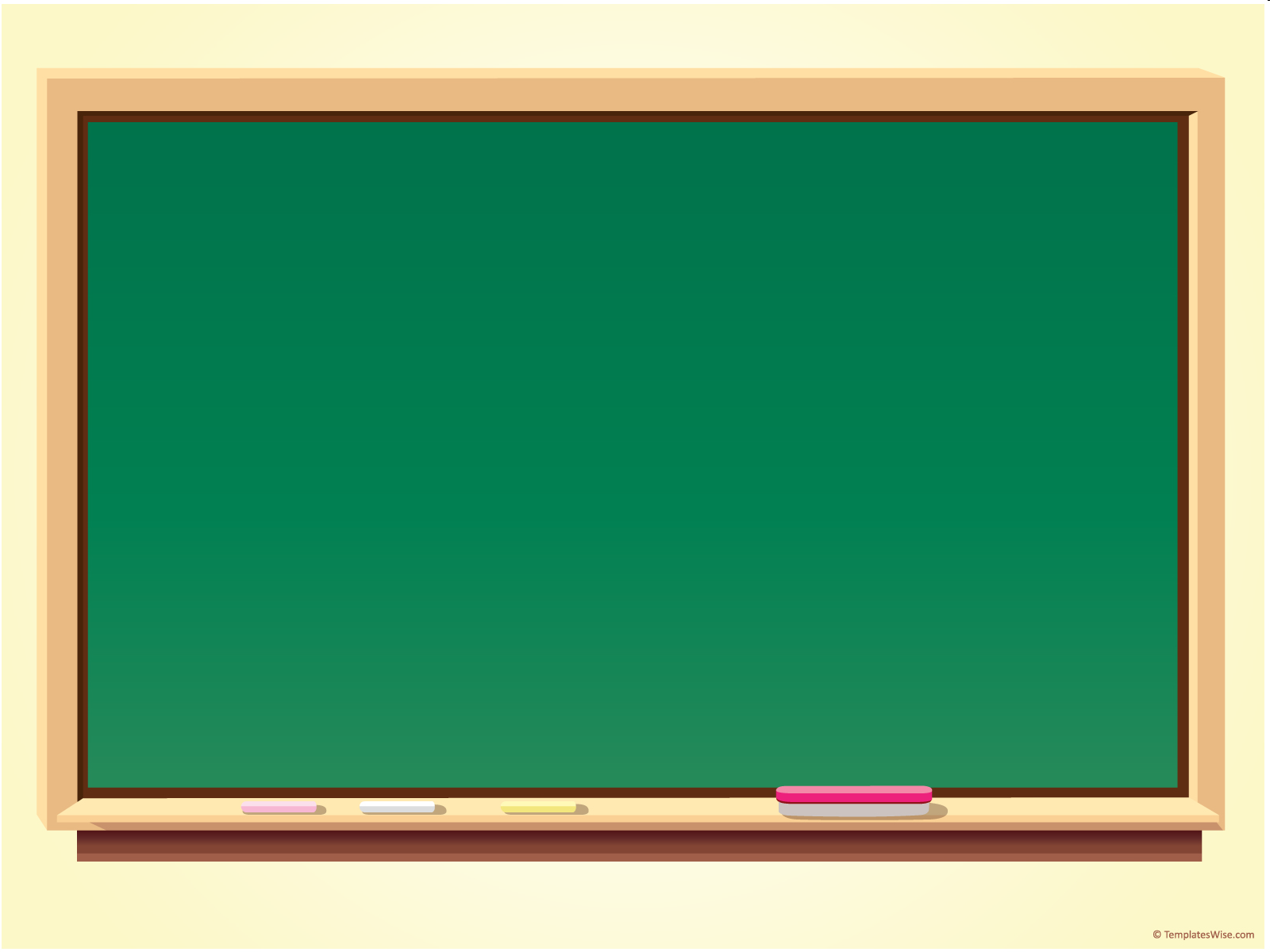 Learning Objective Macbeth What do we know?
Learning Objective: Macbeth – What do we know?
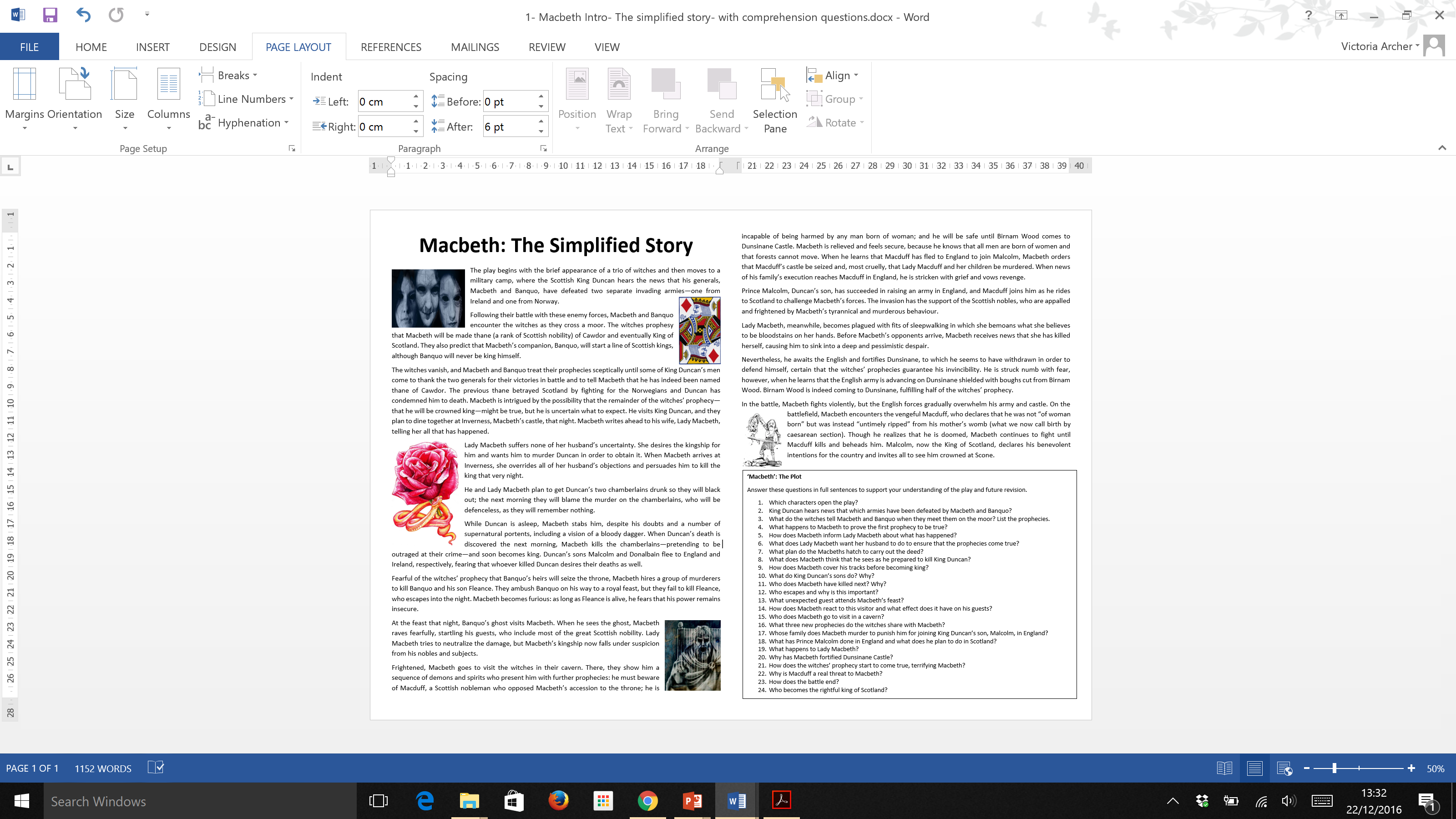 Learning Objective: Macbeth – What do we know?
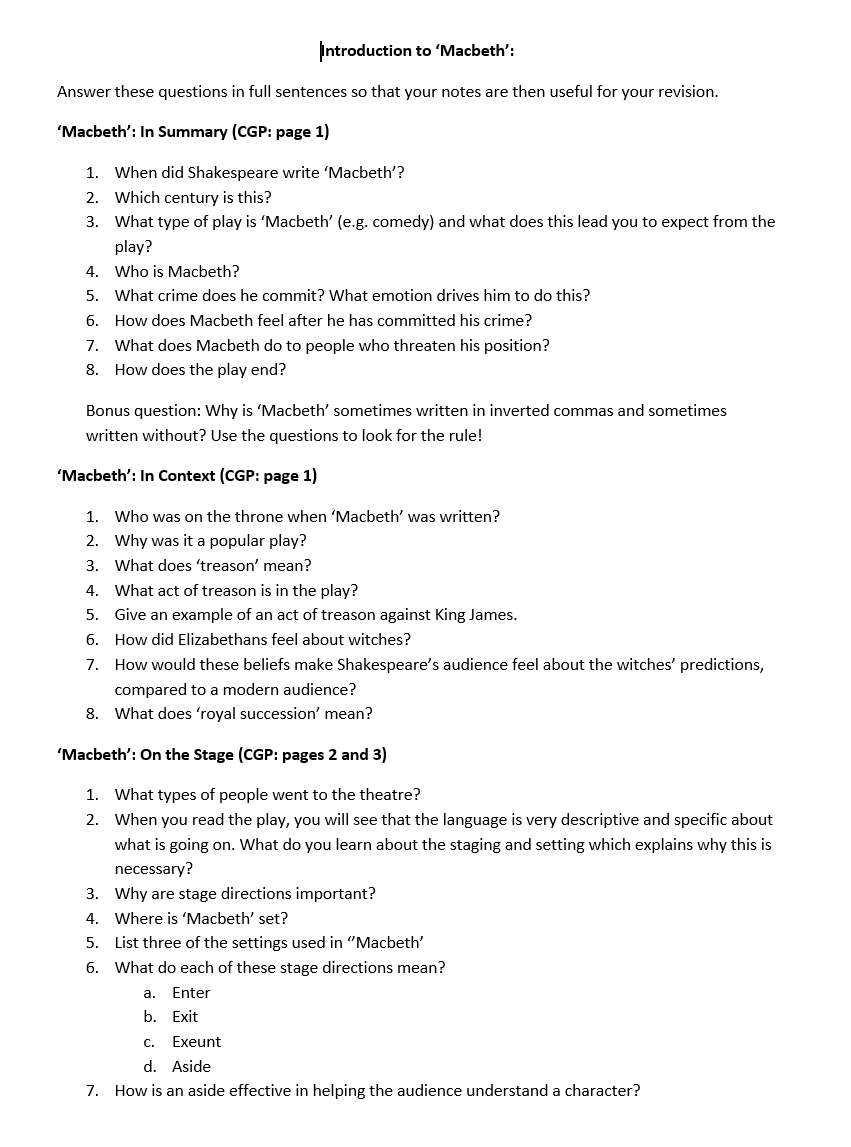 Homework: complete the questions and make sure you complete each question in full sentences. 

There will be a quiz next lesson!